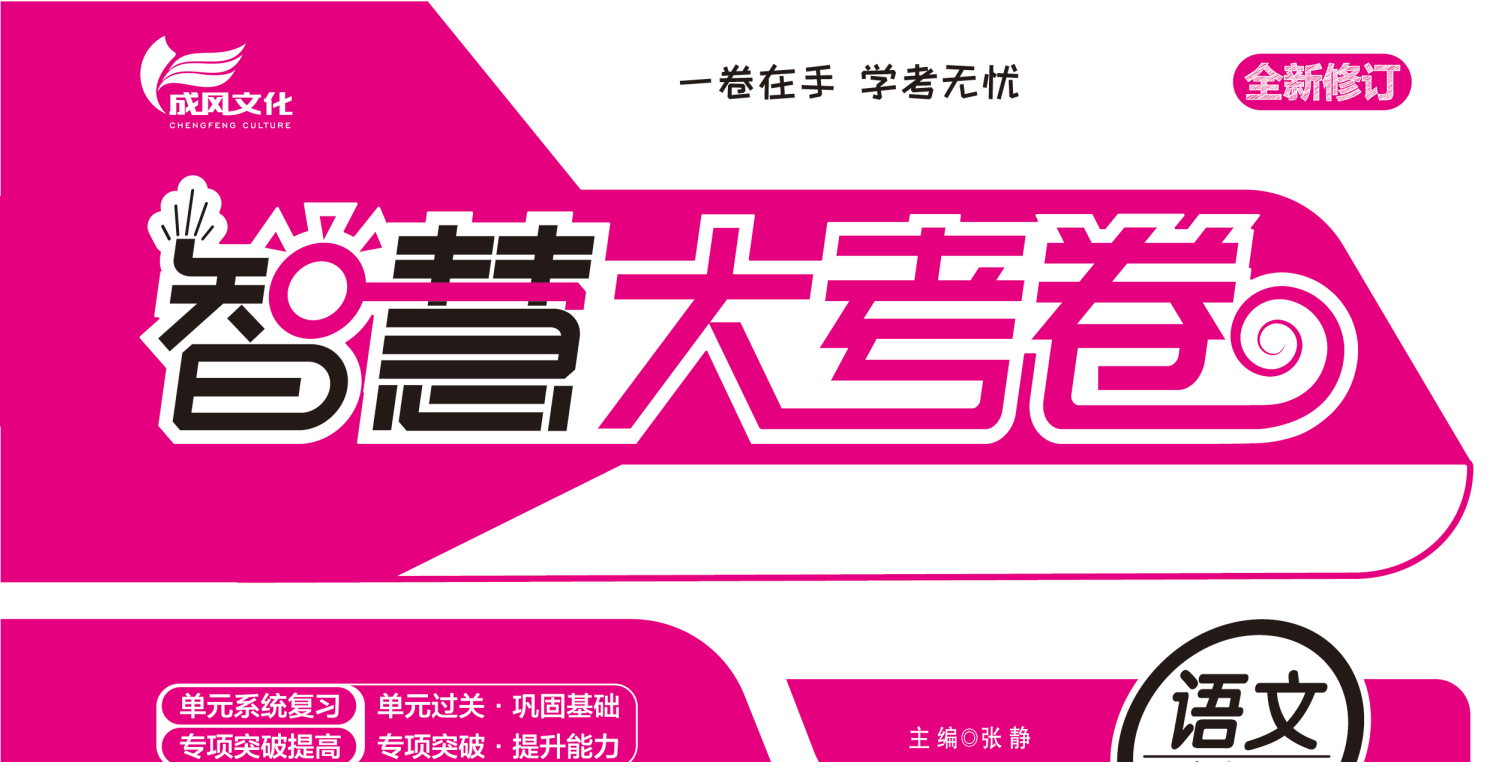 语文一年级下人教
期末达优测试卷
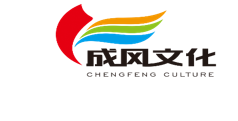 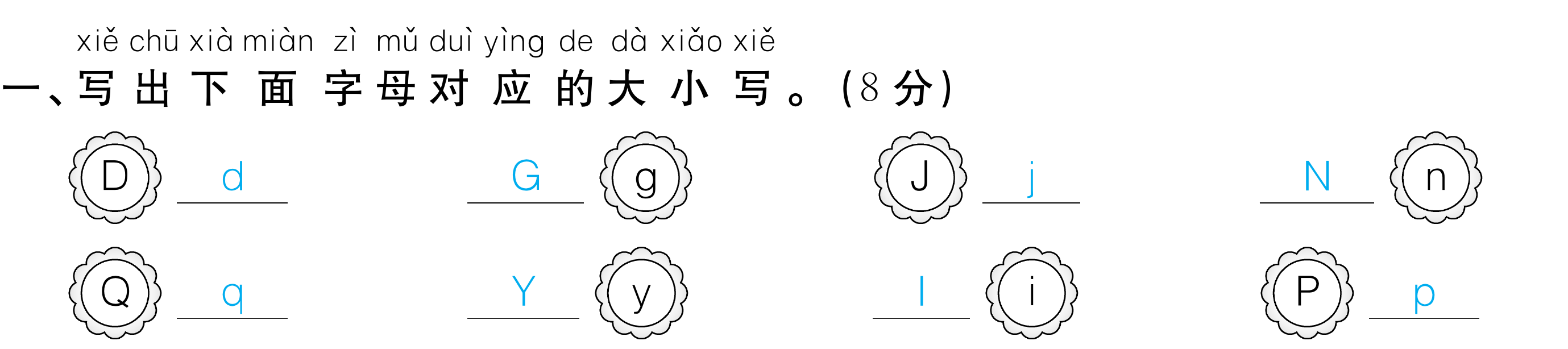 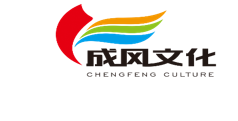 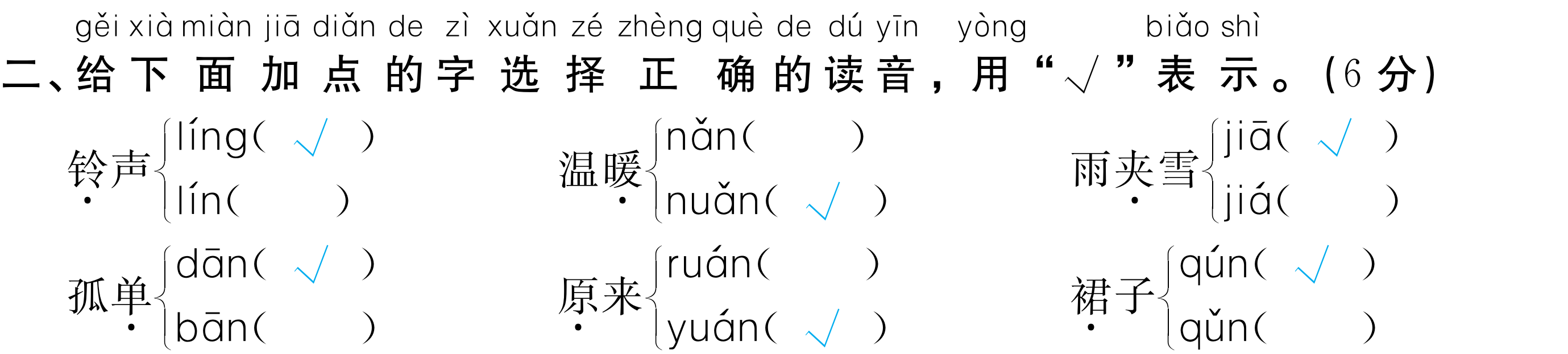 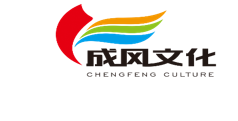 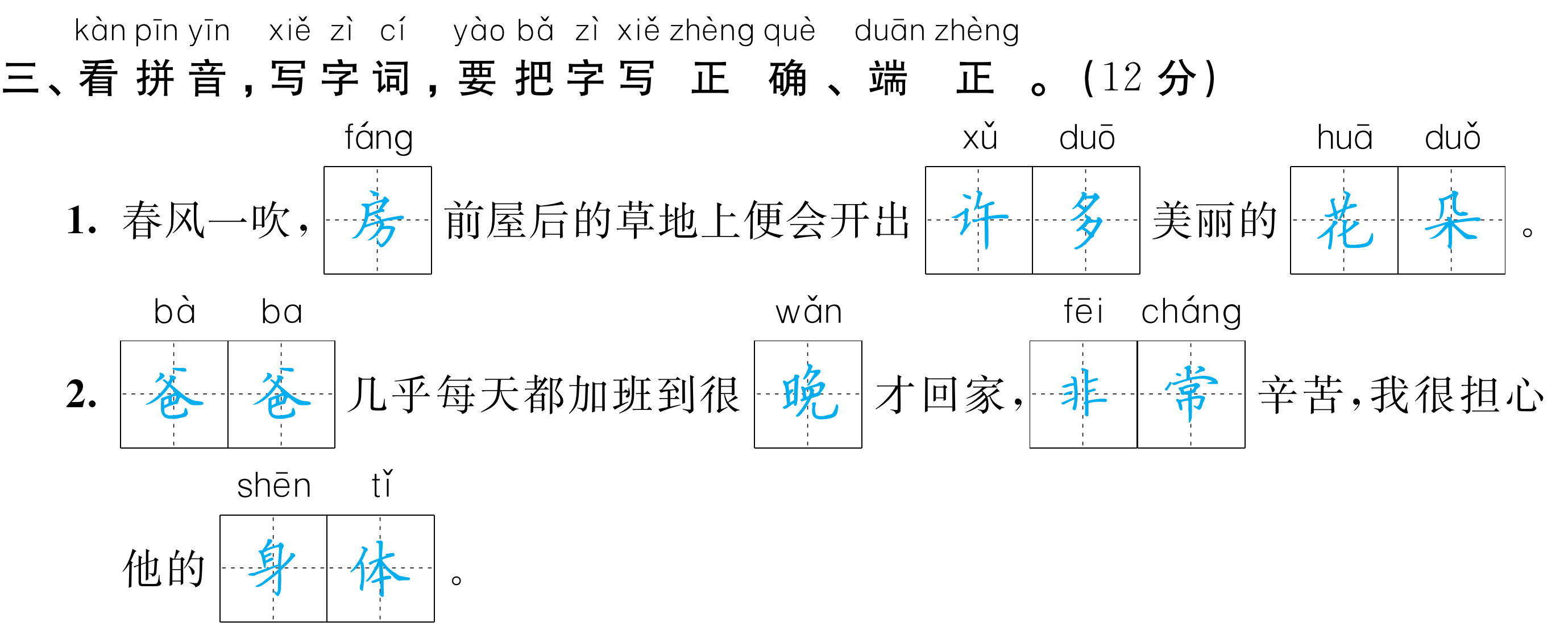 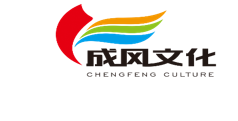 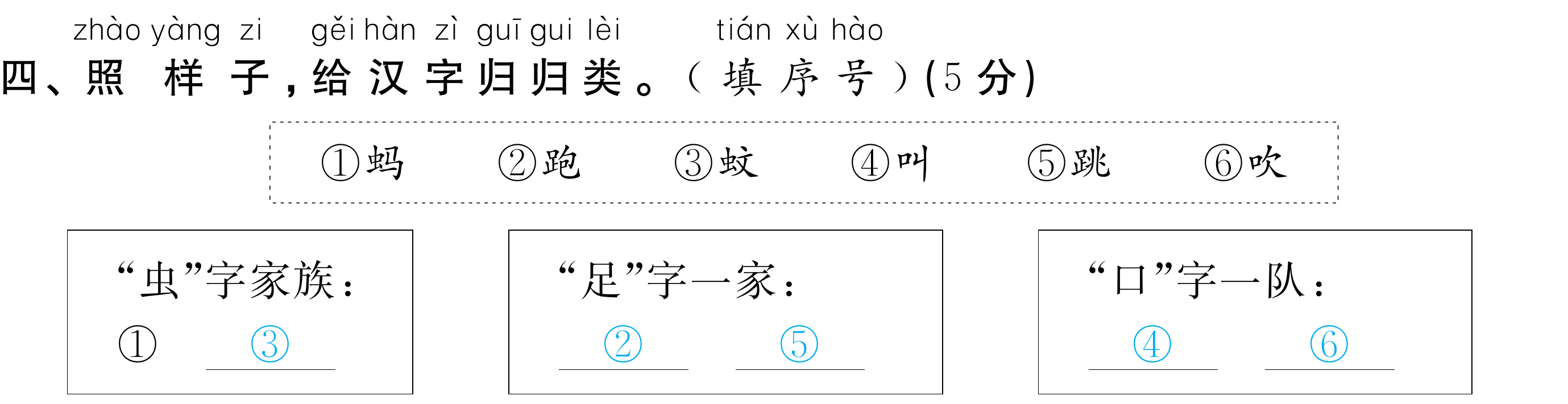 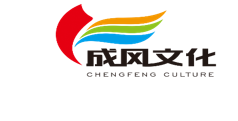 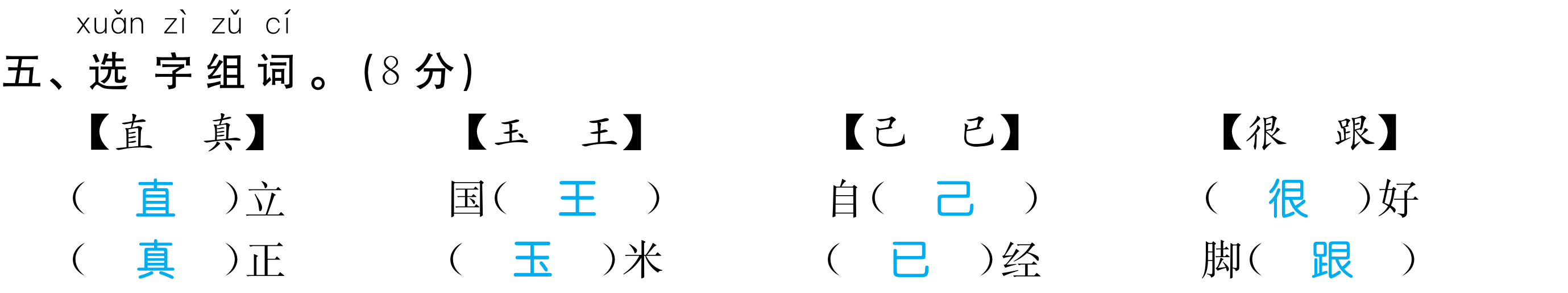 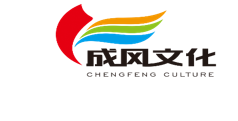 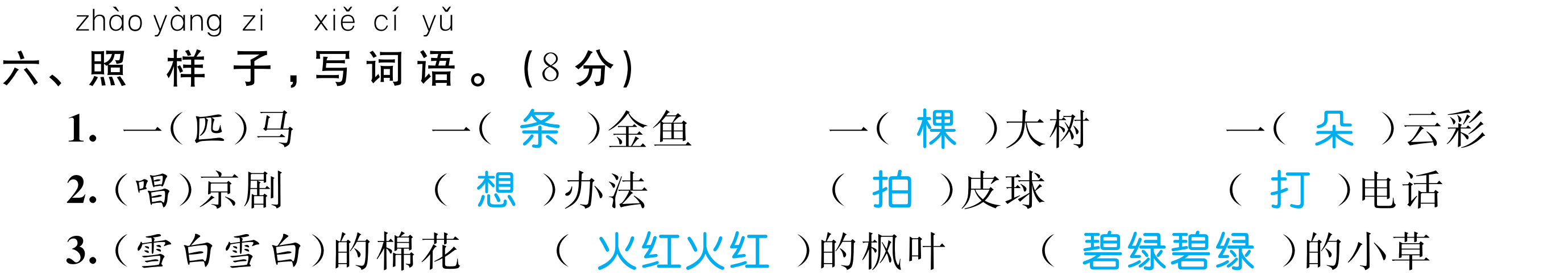 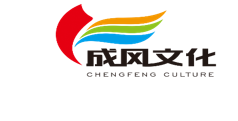 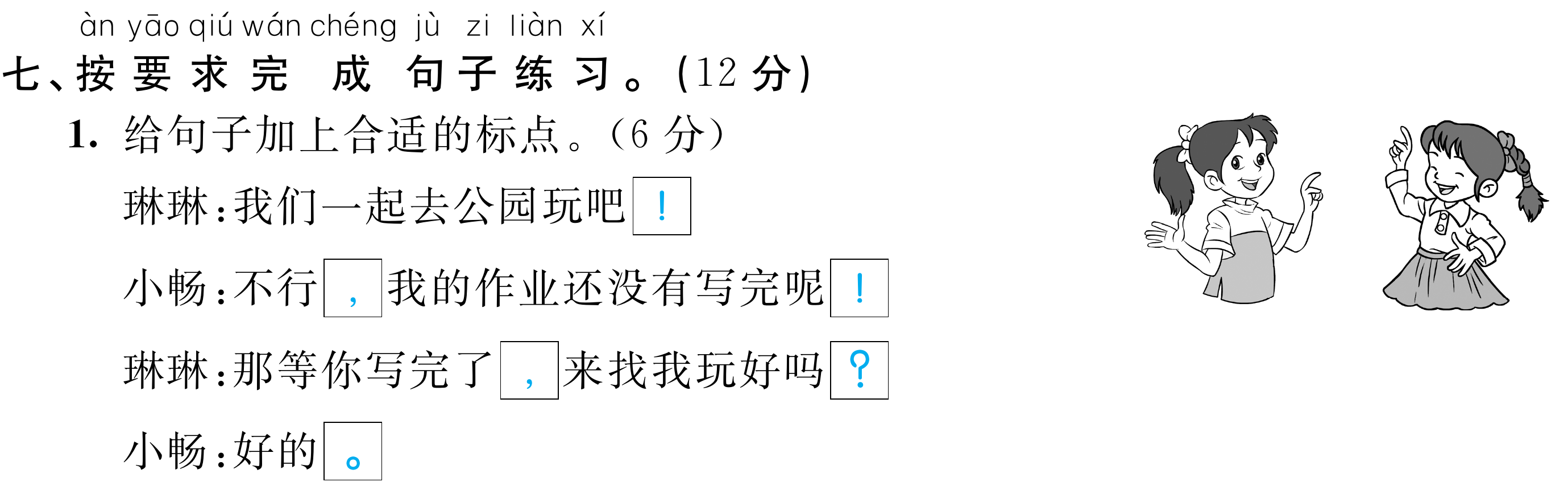 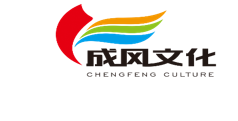 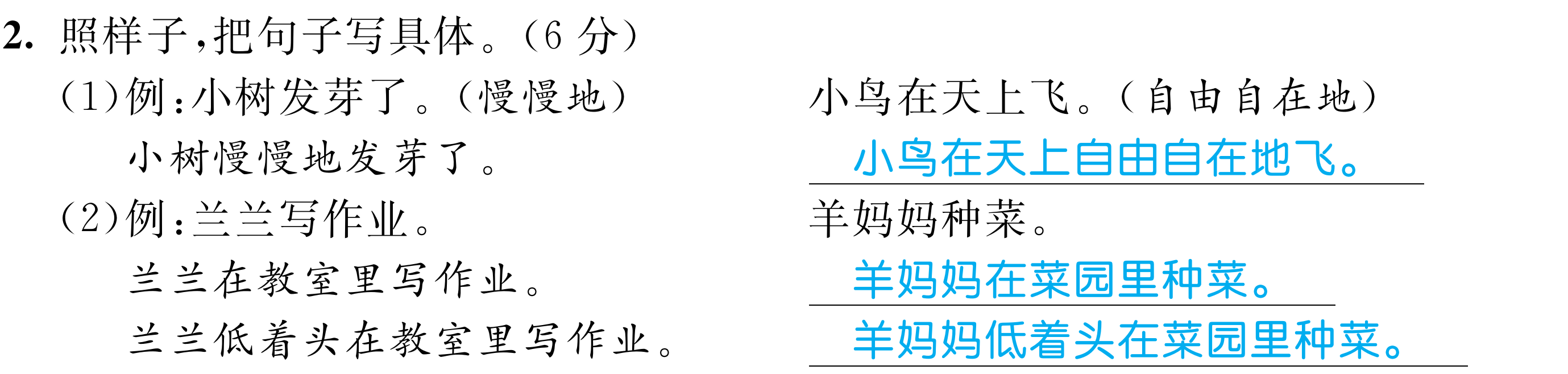 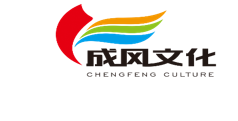 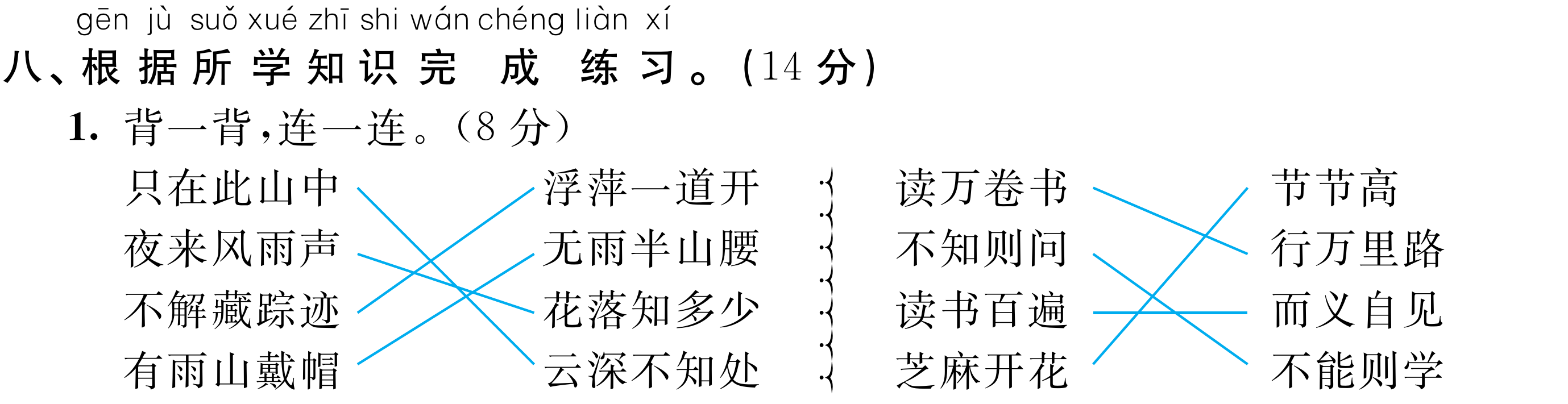 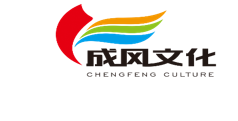 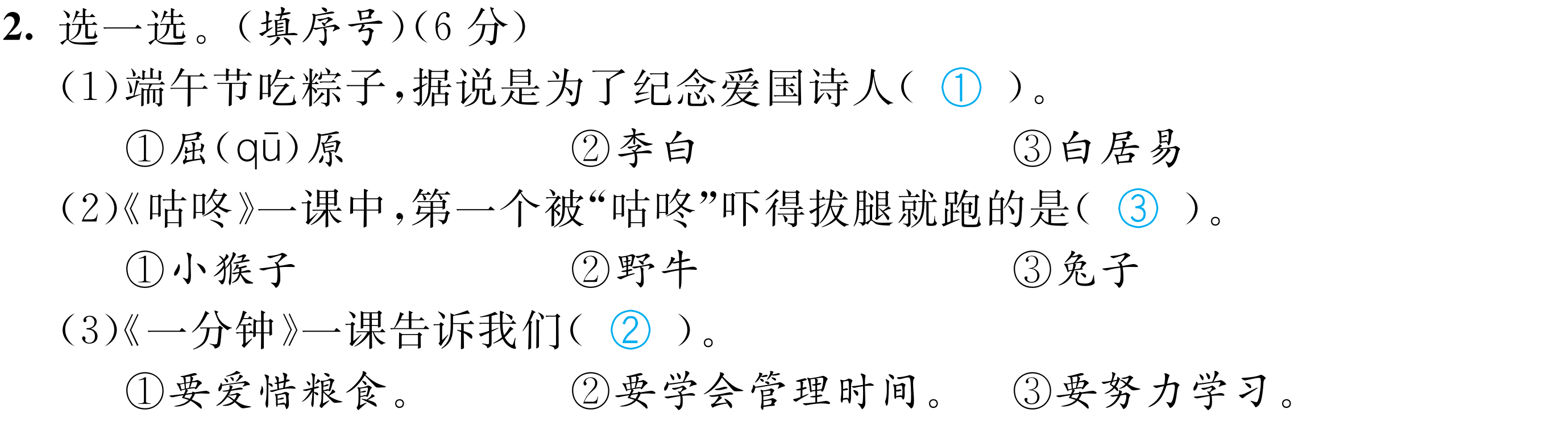 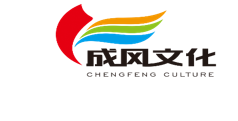 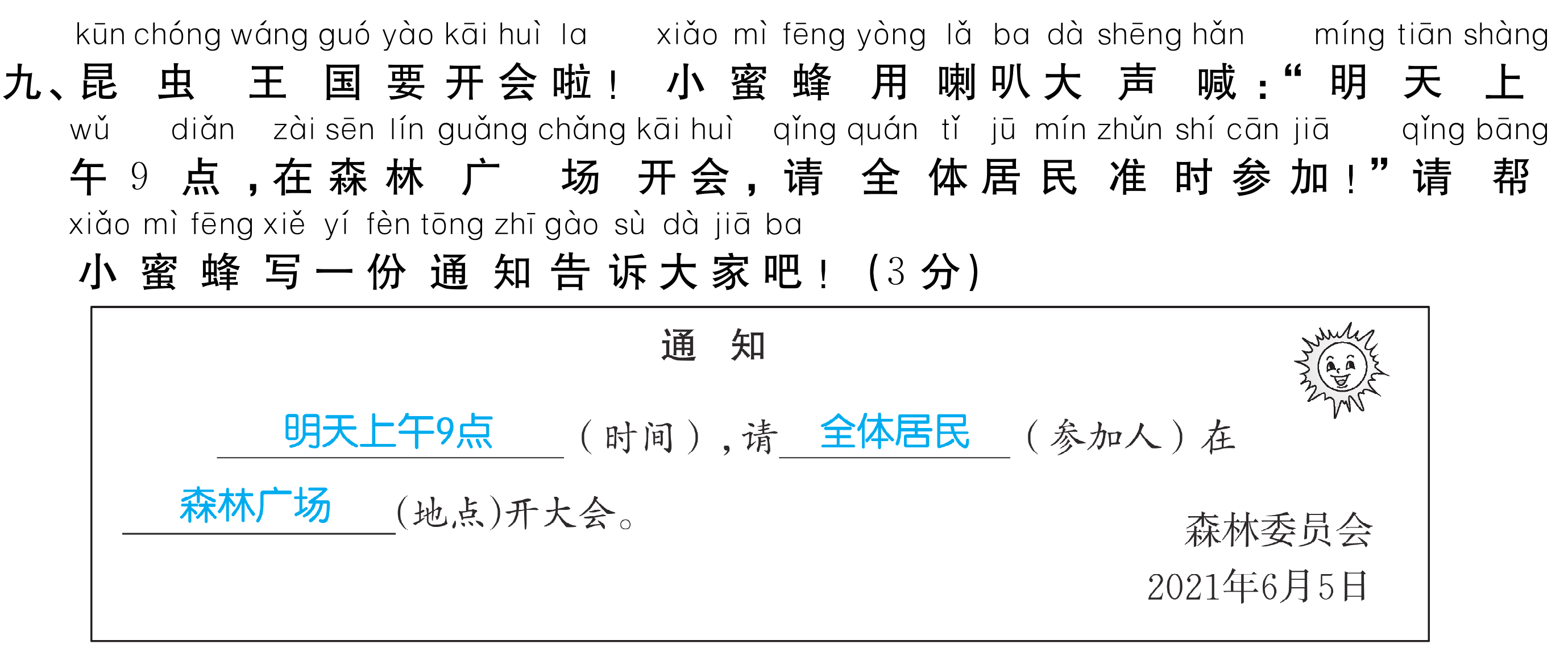 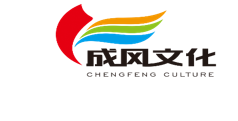 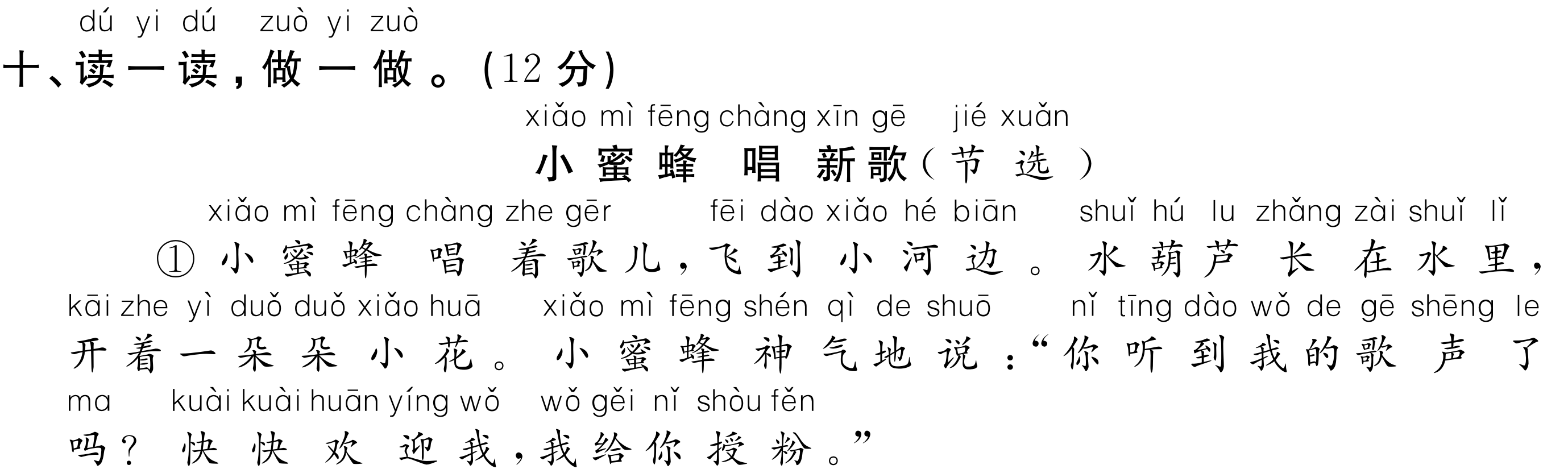 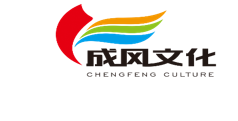 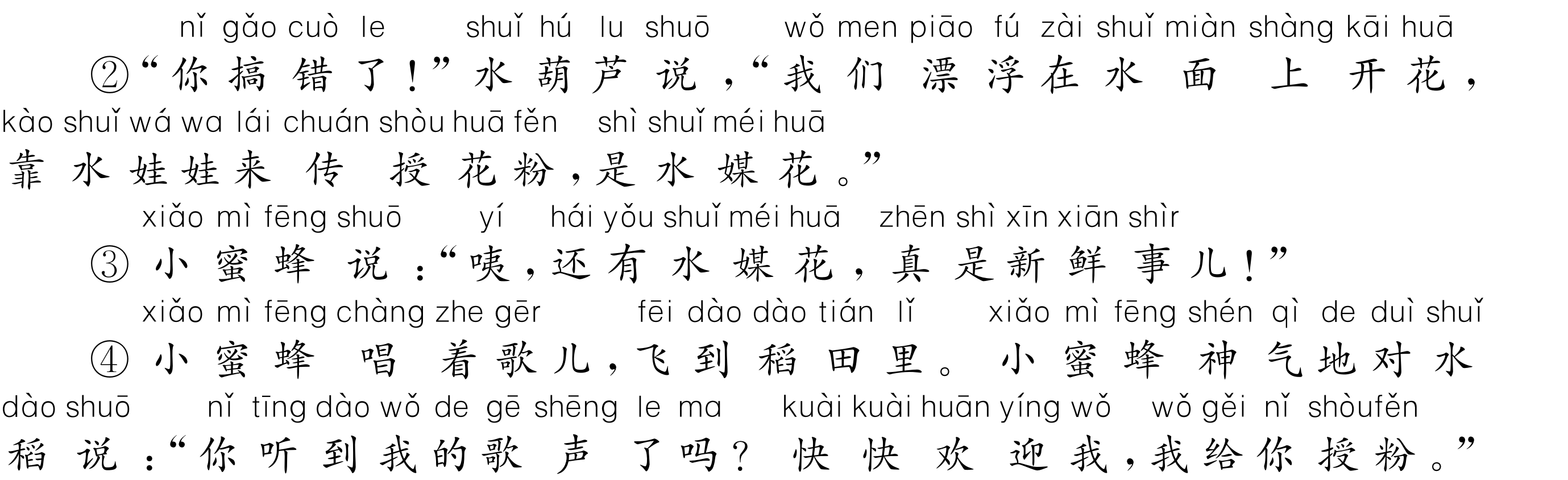 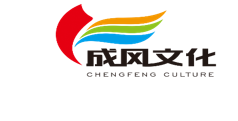 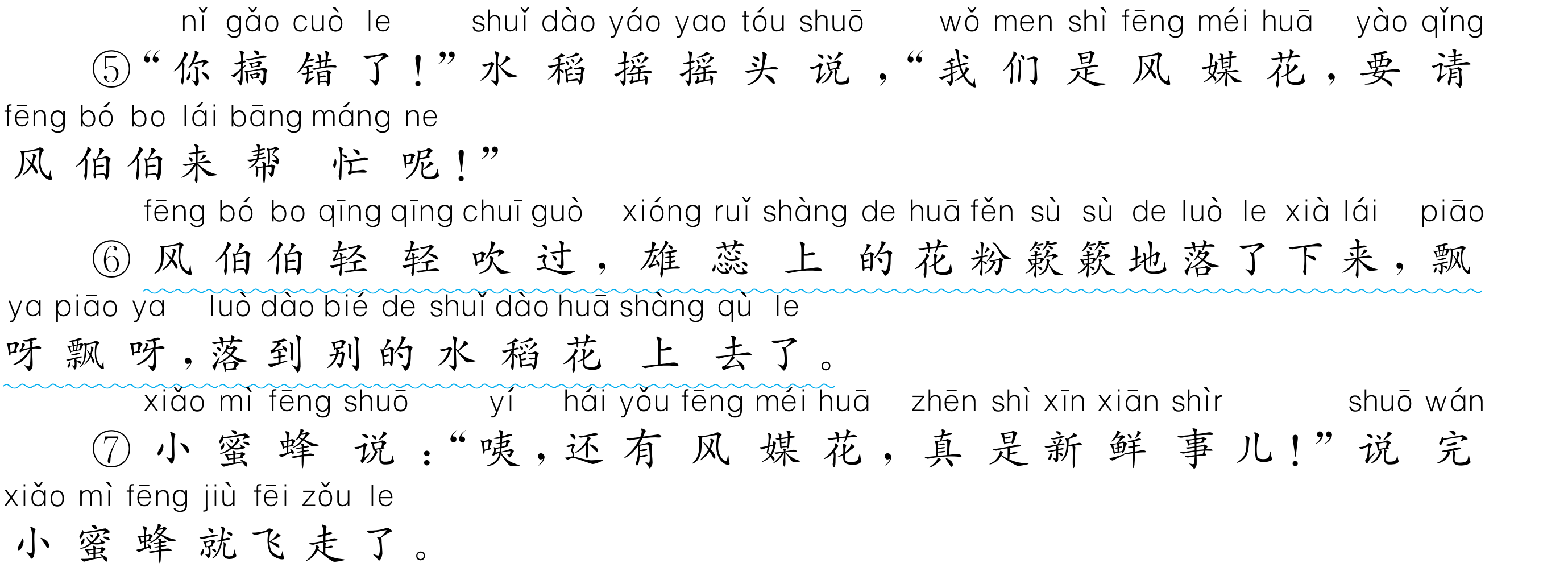 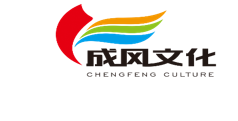 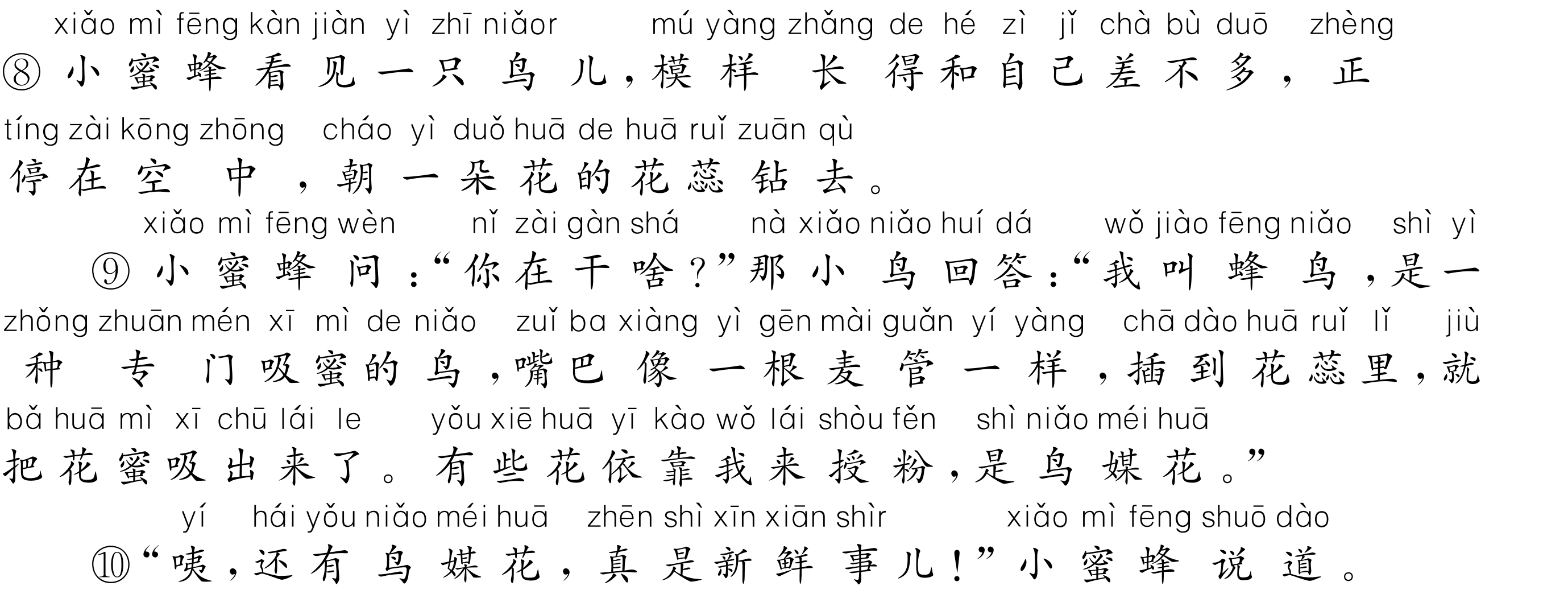 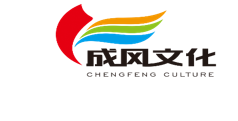 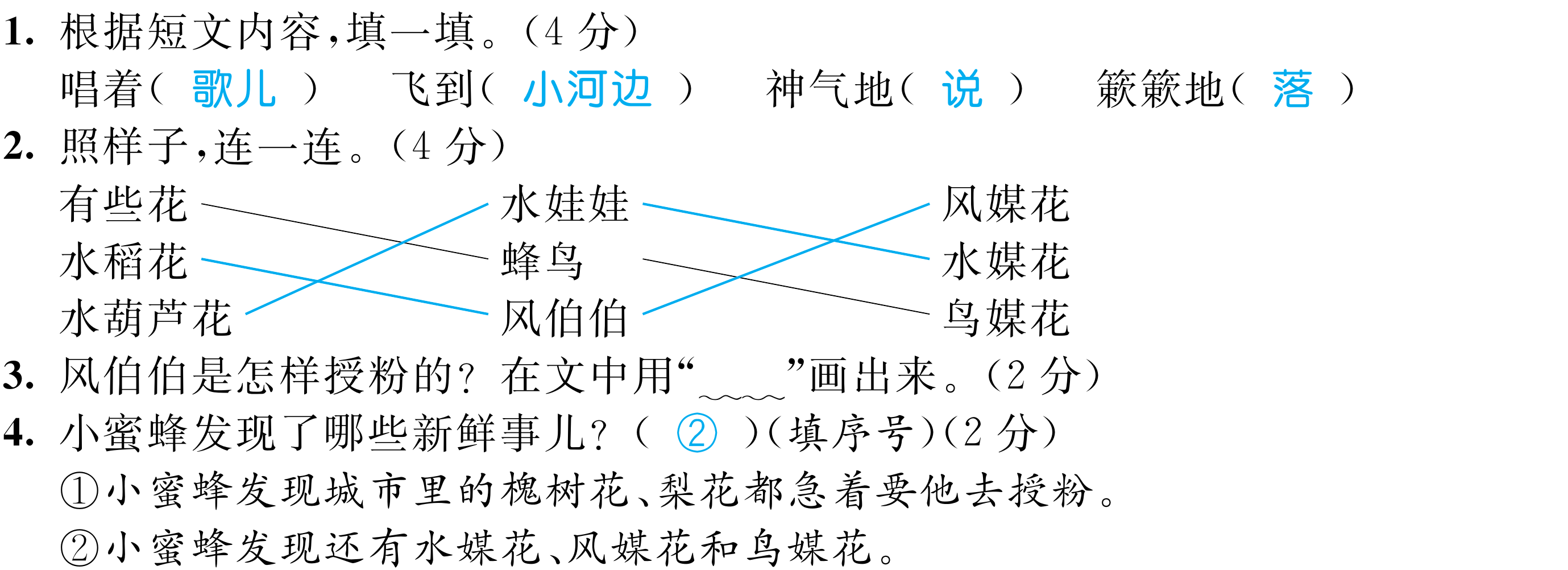 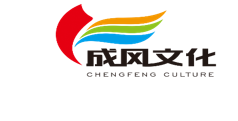 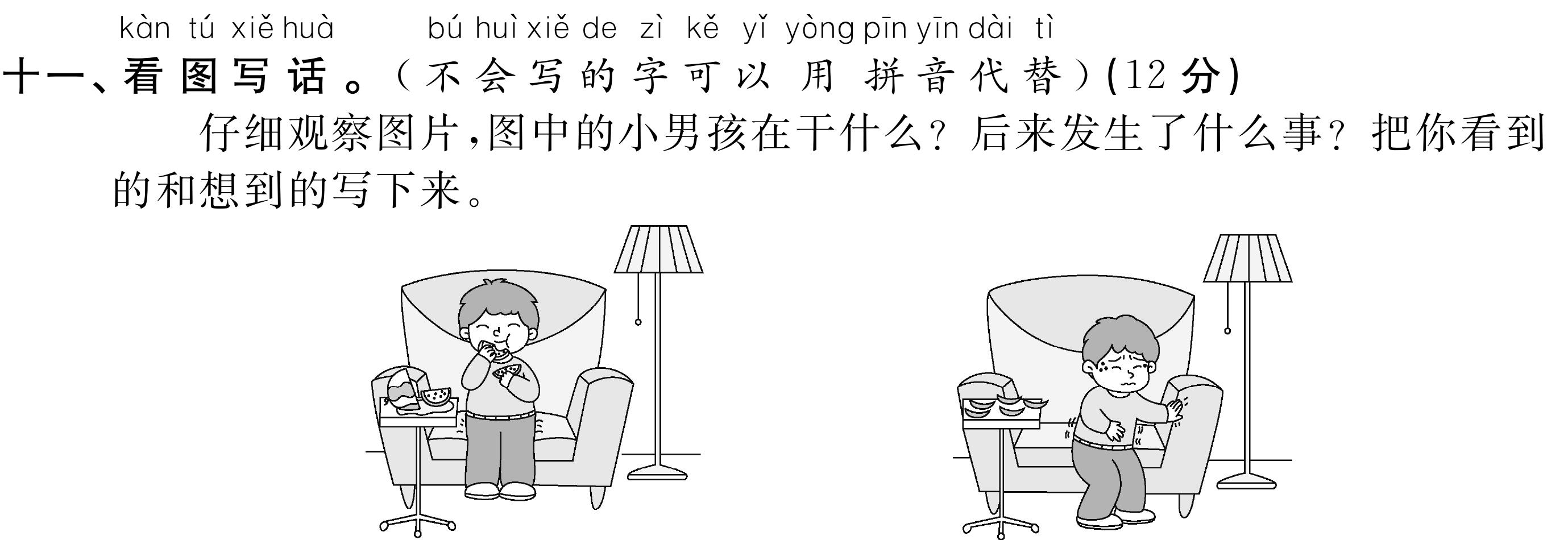 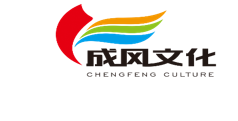 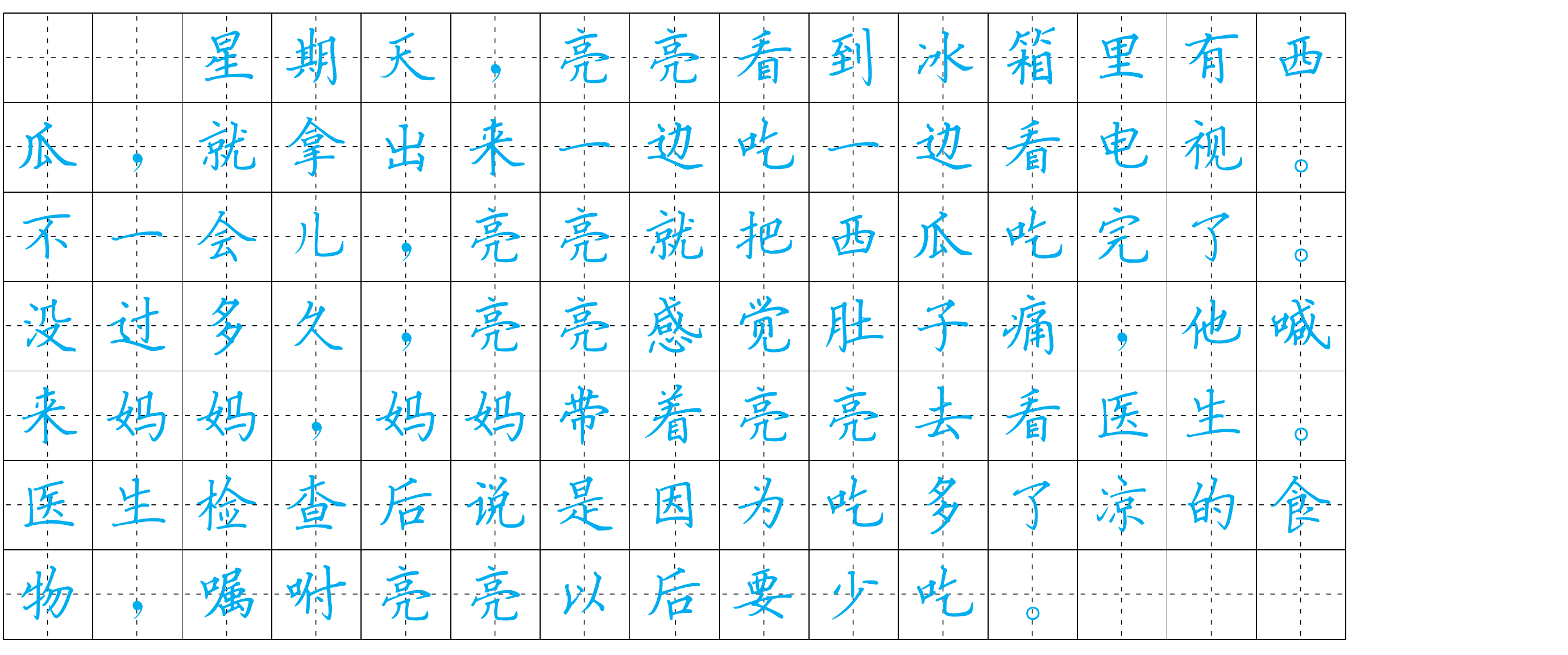 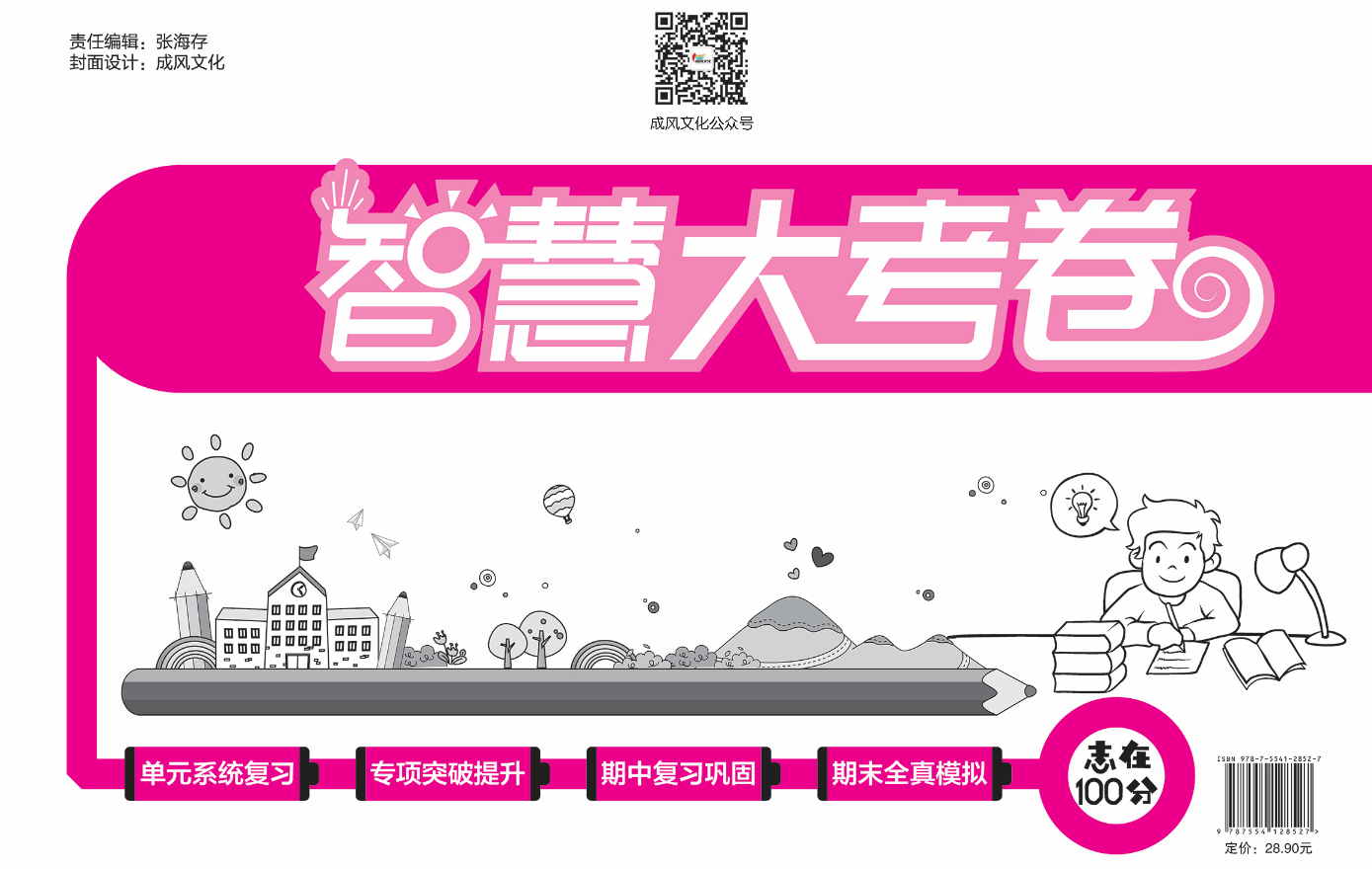